«Житие А.Невского».
Всеволод Большое Гнездо
Ярослав II Всеволодович, отец Александра
Переславль - Залесский
Новгород
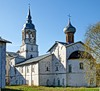 Хан Батый
Владимиро – Суздальское княжество
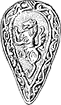 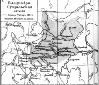 Александр Невский
15 июля 1240года. Битва со шведами
Бой в устье реки Невы
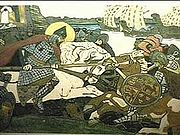 БОЙ АЛЕКСАНДРА С ЯРЛОМ БИРГЕРОМ
Битва на реке Нева в 1240 году
5 апреля 1242годаЛедовое побоище
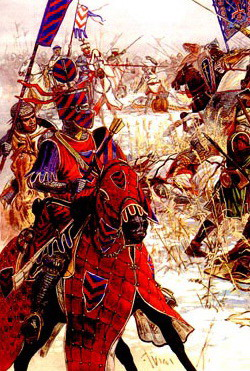 Встреча А.Невского после ледового побоища
Рождественский монастырь.
Икона Александра Невского
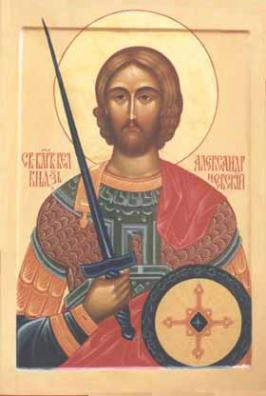 Рака с мощами А.Невского в Александро- Невской лавре
Орден Александра Невского, учреждённый Екатериной II
Орден Александра Невского
Памятники А.Невскому
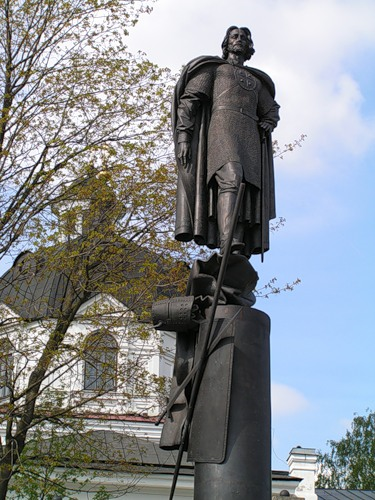 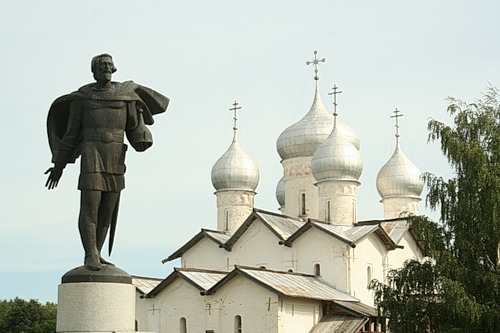 Спасибо за внимание.